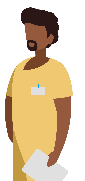 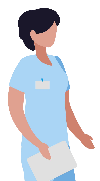 Brefs conseils pour les agents de santé
visant à renforcer l’adoption de la vaccination
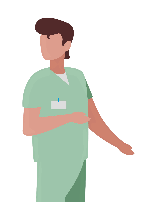 Les vaccins protègent la personne vaccinée et son entourage. En tant qu’agent de santé, vous jouez un rôle essential en impliquant la communauté et en assurant un soutien indéfectible aux efforts de vaccination afin que les familles puissent vivre leur vie en meilleure santé.
Suivez ces conseils simples et aidez les membres de votre communauté à recevoir les vaccins recommandés.
Pendant les séances de vaccination
Avant les séances de vaccination
Mettez les membres de la communauté à l’aise. Prévoyez un lieu confortable et créez une atmosphère agréable.

Répondez aux questions et aux préoccupations. Entamez le dialogue avec les membres de la communauté. Si vous n’êtes pas sûr de votre réponse, demandez à un collègue ou à un supérieur de répondre.
Planifiez avec la communauté.Identifiez, avec les représentants de la communauté, des moyens et des ressources pour que chacun puisse bénéficier d’informations et de services, en particulier dans les zones difficiles d’accès ou parmi les populations où la couverture vaccinale est faible.

Informez la communauté.Organisez des discussions ou des séances d’information sur les bienfaits des vaccins et les moyens d’accéder aux vaccins.

Donnez aux soutiens de la vaccination les moyens d’agir.Demandez le soutien de responsables locaux et de représentants influents de la communauté.  Donnez-leur les outils dont ils ont besoin (p. ex. : éléments de langage, documents de référence) pour dialoguer avec la communauté.

Préparez-vous à répondre aux indécis. Trouvez des collègues et des partenaires pour répondre aux personnes inquiètes ou indécises. Consultez les conseils utiles à la page suivante !
Après les efforts de vaccination
Remerciez les membres de la communauté. Soutenez leur décision de se faire vacciner et soulignez l’importance de l’action communautaire pour qu’aucun membre ne soit laissé de côté en  matière de vaccination.

Informez les défenseurs de la vaccination des améliorations de la couverture et obtenez leur soutien sans faille pour les vaccinations essentielles. 

Rappelez aux responsables locaux le rôle important qu’ils jouent pour que les membres de la communauté restent à jour dans leurs vaccinations.
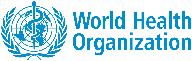 Foire aux questions


Pourquoi est-il important d’atteindre les personnes qui n’ont pas été vaccinées ?Il existe des vaccins contre plus de 20 maladies – comme la rougeole, la diphtérie, la poliomyélite, l’infection au VPH et la COVID-19 – que n’importe qui peut contracter, quel que soit son âge. Il est donc absolument prioritaire d’atteindre rapidement les millions de personnes qui n’ont pas été vaccinées. Tous les enfants devraient avoir accès aux vaccins essentiels.

Les vaccins peuvent-ils avoir des effets secondaires dangereux ? 
Les vaccins sont très sûrs. La plupart des effets secondaires sont bénins comme (un peu de fièvre ou une douleur au point d’injection) et disparaissent. Les événements indésirables graves et les décès sont TRÈS rares (1 par million de doses) pour la plupart des vaccins.
Comment sait-on que les vaccins sont sûrs ?
Tout vaccin subit une batterie de tests rigoureux avant son introduction dans un pays. Une fois utilisé, il est ensuite réévalué régulièrement pour vérifier qu’il est sans danger pour les personnes qui le reçoivent.

Les vaccins confèrent-ils une meilleure immunité que l’infection naturelle ?
Les vaccins déclenchent une réponse immunitaire similaire à celle induite par l’infection naturelle sans provoquer la maladie ni exposer le sujet à d’éventuelles complications. Une infection naturelle comporte un risque de complications graves liées à cette infection.
D’autres FAQ ici :
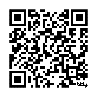 bit.ly/3vP6ASY
Que dire aux personnes indécises ?
Techniques efficaces de conversation
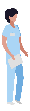 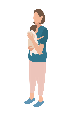 « Je comprends. C’est naturel de vouloir en savoir plus »
Écoutez avec empathie
Prenez acte de leurs questions (sans nécessairement être d’accord. Dites, par exemple, « Vous pouvez poser des questions ou demander des informations avant de vous faire vacciner ». Ne les rejetez pas.
Posez des questions ouvertes
Par exemple : « Qu’avez-vous entendu dire à propos des vaccins ? » ou « Pourquoi pensez-vous cela ? ». Ces questions entraînent une autre réponse que « oui » ou « non » et peuvent vous aider à mieux comprendre les préoccupations des individus et peuvent aussi aider votre interlocuteur à réfléchir.
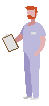 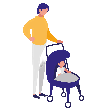 « C’est intéressant ! Pouvez-vous m’en dire plus ? »
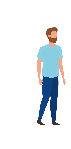 Diffusez des informations fiables
Quand vous ne connaissez pas la réponse, ou si vous ne savez pas comment répondre à une préoccupation, proposez d’aider à chercher les informations. Si vous demandez l’autorisation de votre interlocuteur, il sera peut-être plus enclin à vous écouter et n’aura pas l’impression que vous tentez de lui faire dire ce qu’il n’a pas envie de dire.
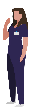 « Je vais demander à mon collègue. Je vous tiens au courant »
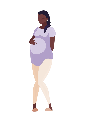 Évoquez les raisons qui incitent à se faire vacciner
Lorsqu’on aborde la vaccination, il n’y a rien de plus efficace que de donner des informations personnelles. Le cas échéant, expliquez pourquoi vous vouliez que votre enfant soit vacciné. Si vous étiez inquiet et avez finalement fait vacciner votre enfant, expliquez ce qui a contribué à vous rassurer.
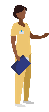 « J’ai aussi pensé aux effets secondaires, mais ils étaient bénins et gérables »
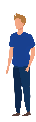 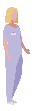 Donnez des informations  permettant de se faire vacciner localement 
Cherchez des renseignements pratiques pour savoir quand et où il est possible de se faire vacciner.
« Vous pouvez vous faire vacciner tout de suite si vous êtes d’accord »
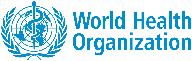